Red rainEnergy drink
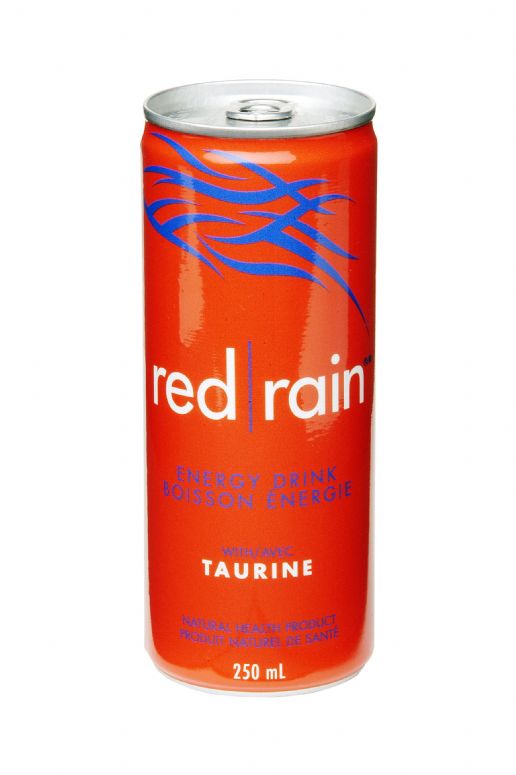 We have decided to develop a new product.We will call it “Red Rain”. We belive this product will be popular with teenagers / athletes / musicians
Similar products...
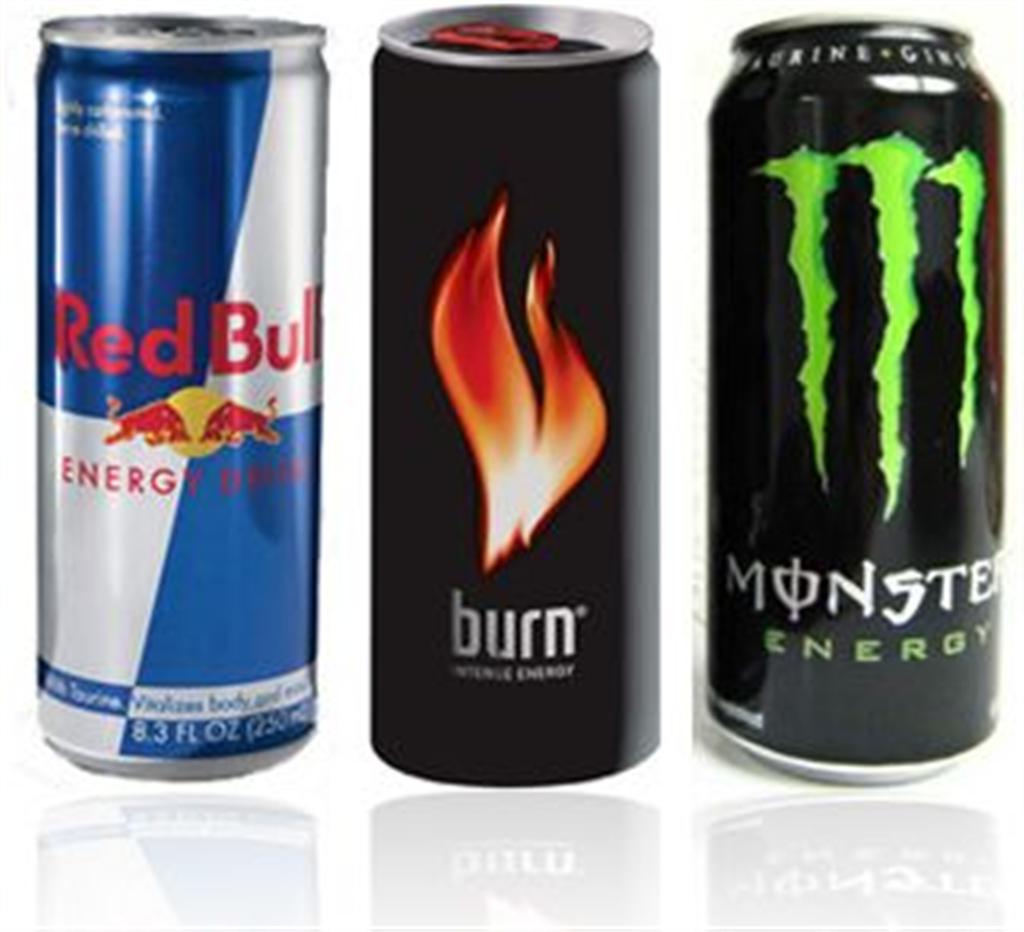 There are several similar products on the market like... S Budget, Red Bull, Burn, Monster...S Budget sells well because its not too expensive while Red Bull, Burn, Monster doesn’t sell well because these products are too expensive.
Taste of the new product...
Our new product will be better with the new red orange taste.Container: 250 ml. Cost: 2 dollars.
Package,container,size...
It will be packed in a box containing 12 cans un red colour.
Selling products...
We will sell our products in supermarket.
Who will promote our product?
We have chosen a famous person to promote it.That will be
Because his concerts are popular with young people, and they like energy drinks.
Advertising product on tv...
We will advertise our product on RTL television because RTL is one of the most popular television channels.
Made by: Mario Strukar 8.a